Donnelly College Fall Workshop August 14, 2019
Partners In Inquiry
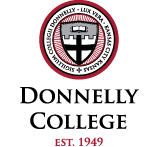 8:15am
St. Maximillian Kolbe
Officiant: Fr. John Melnick
MASS
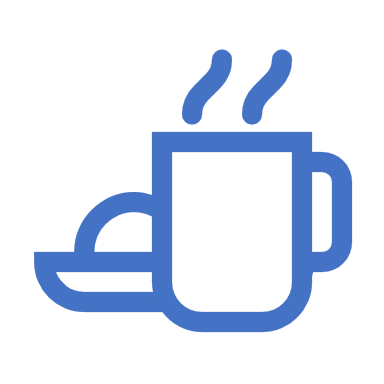 Breakfast-8:45am-9:00amWelcome-Lisa Stoothoff VP Academic and Student Affairs
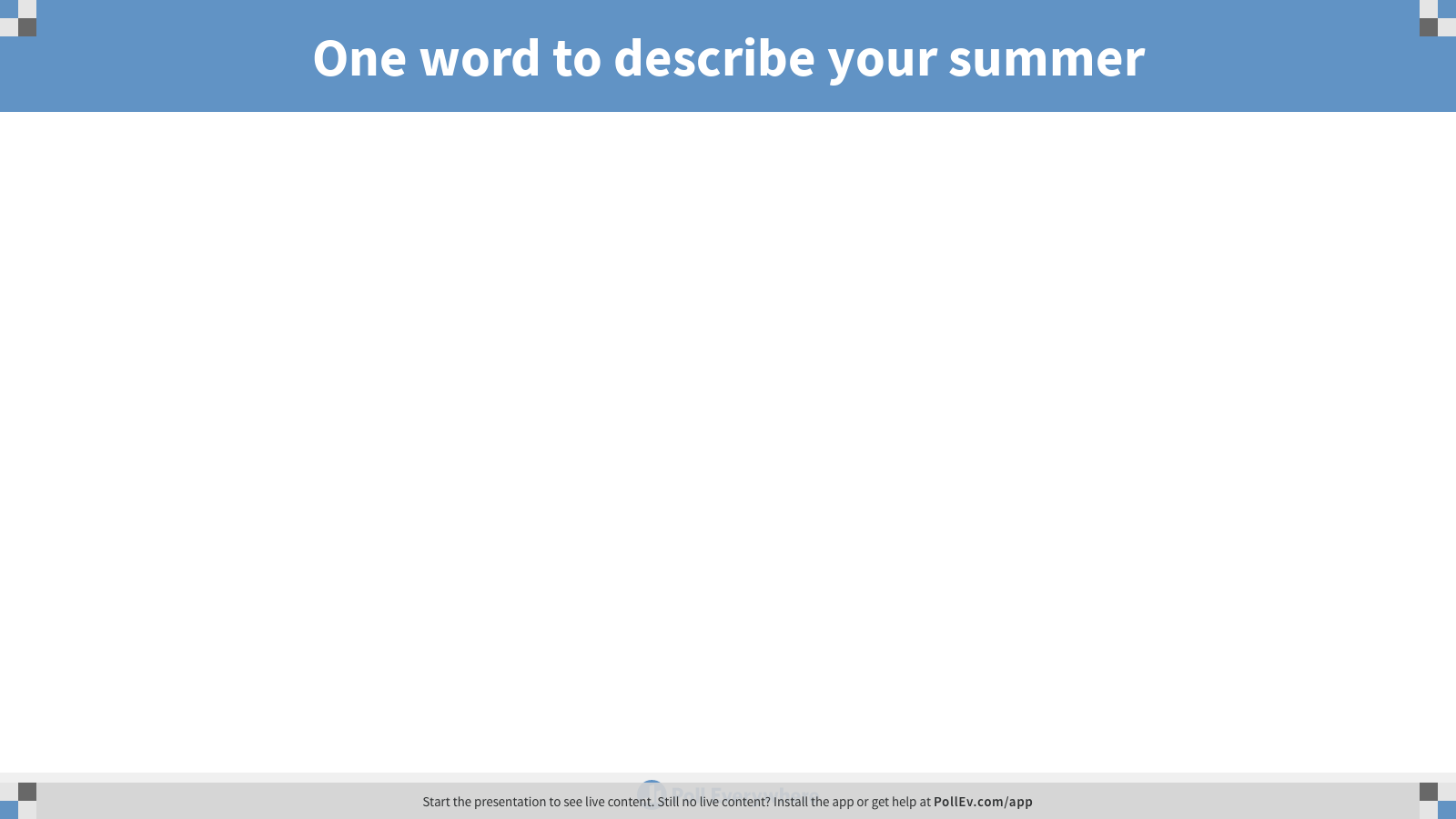 [Speaker Notes: Poll Title: One word to describe your summer
https://www.polleverywhere.com/free_text_polls/TZQbsJQEx94EEUqOje5yJ]
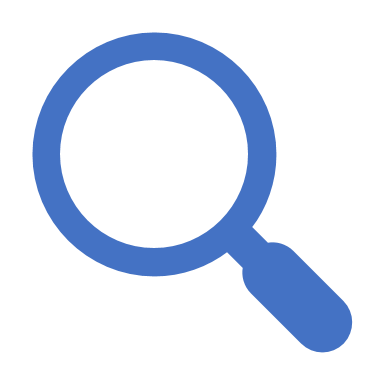 STAND UP, SIT DOWN: FINDING COMMONALITIES
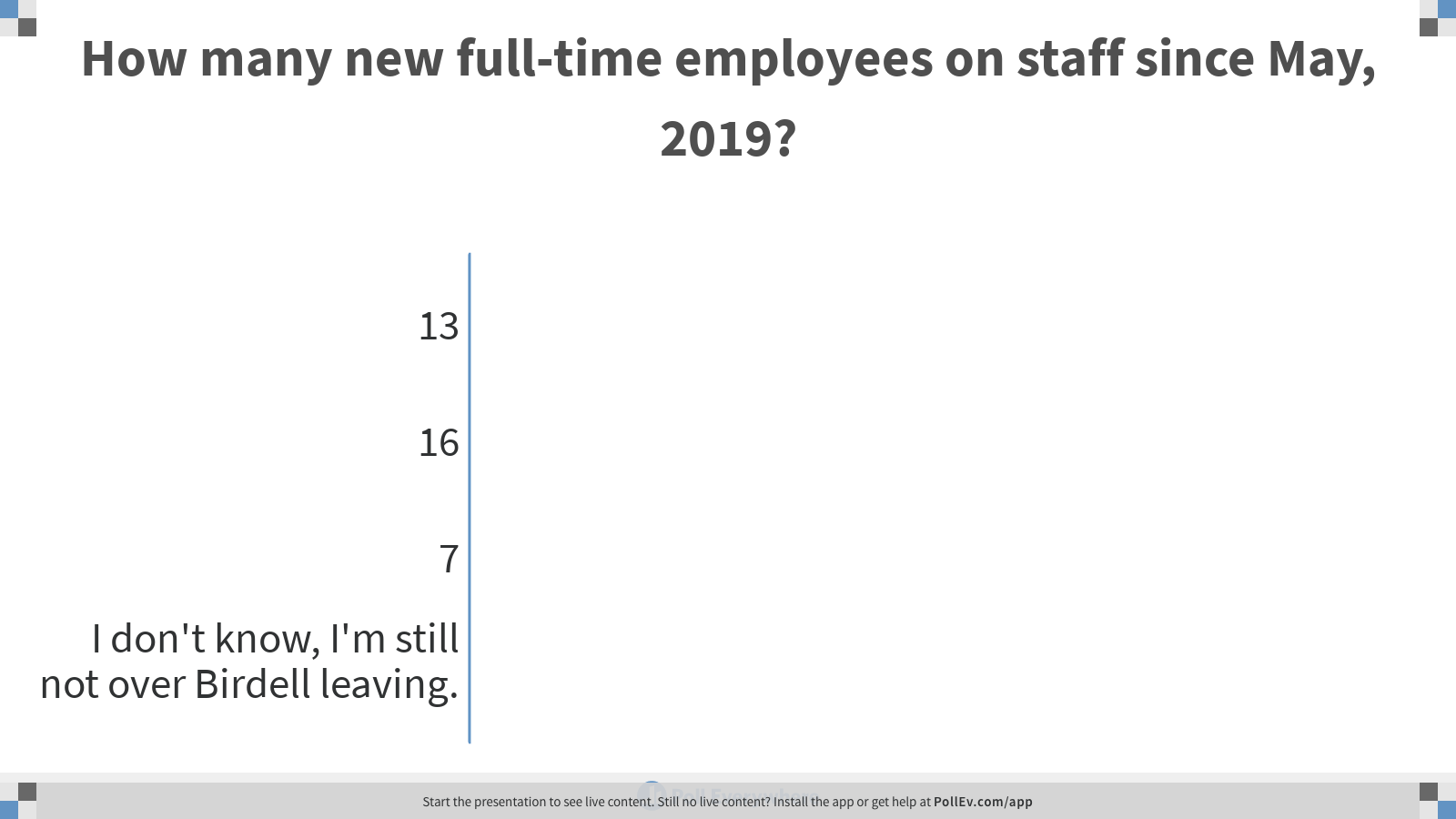 [Speaker Notes: Poll Title: How many new full-time employees on staff since May, 2019?
https://www.polleverywhere.com/multiple_choice_polls/GbAwioZD8NgDvxm5fLc3Q]
Monsignor Stuart Swetland, President
Open Plenary
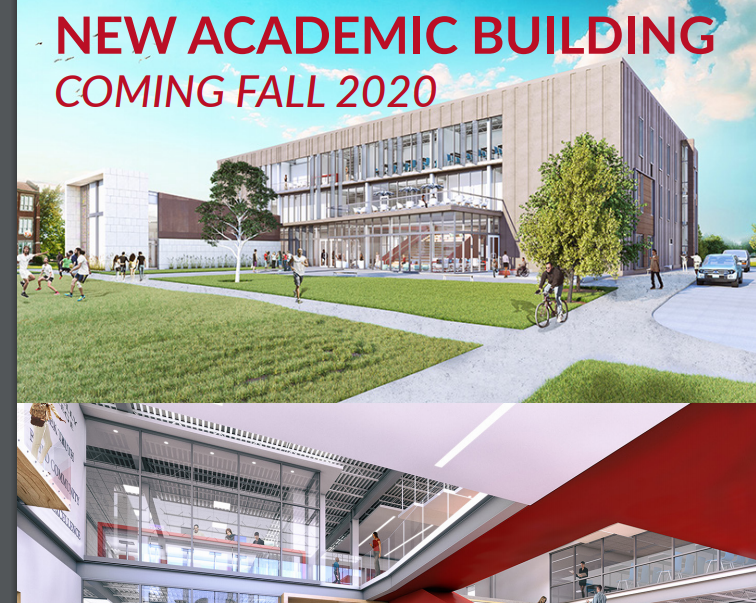 CHERYL HICKS, VP OF BUSINESS AFFAIRS
Introduction of New Staff-Department Heads
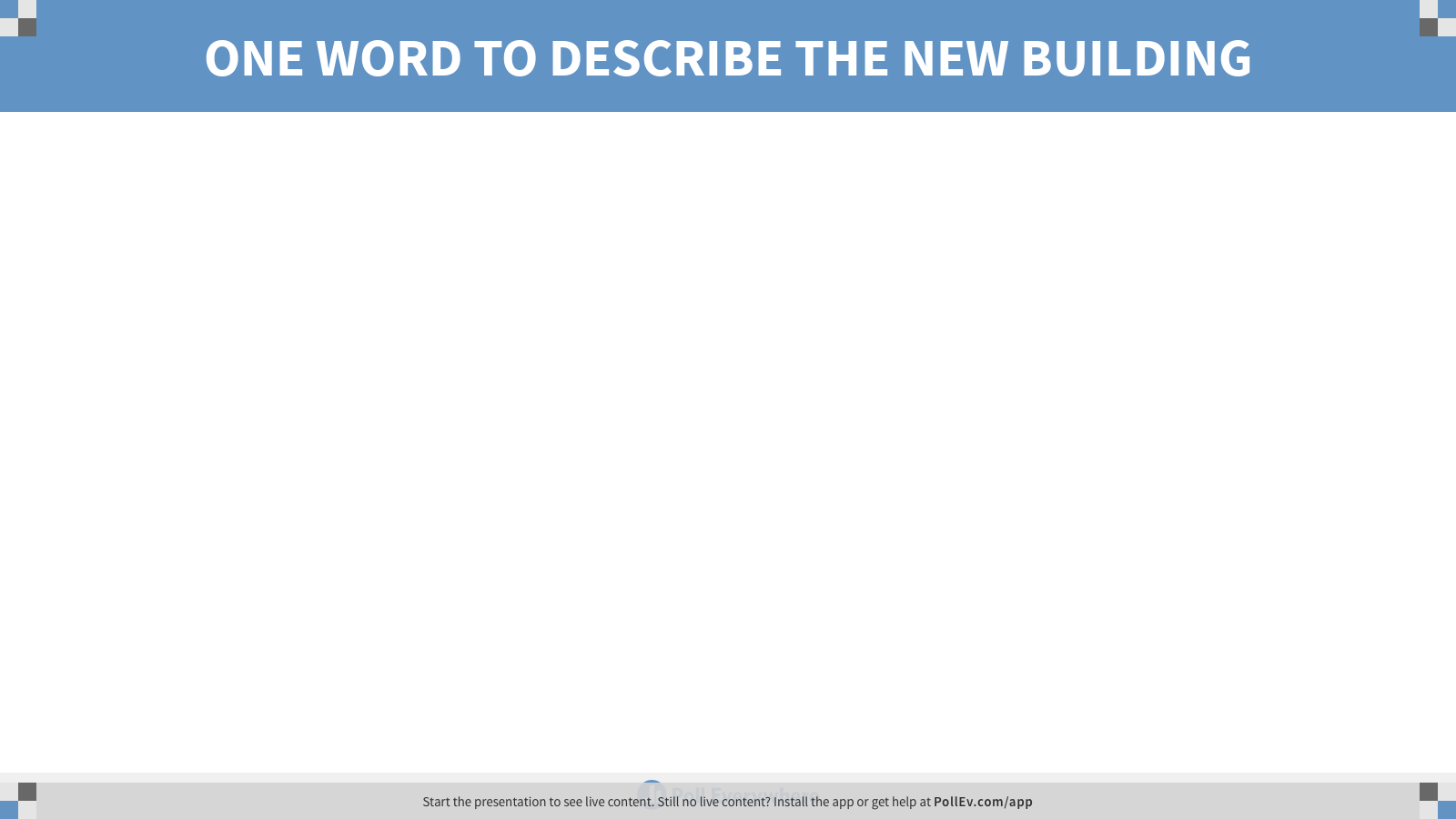 [Speaker Notes: Poll Title: ONE WORD TO DESCRIBE THE NEW BUILDING
https://www.polleverywhere.com/free_text_polls/nPI7wphzLpsSy2HcyhnZf]
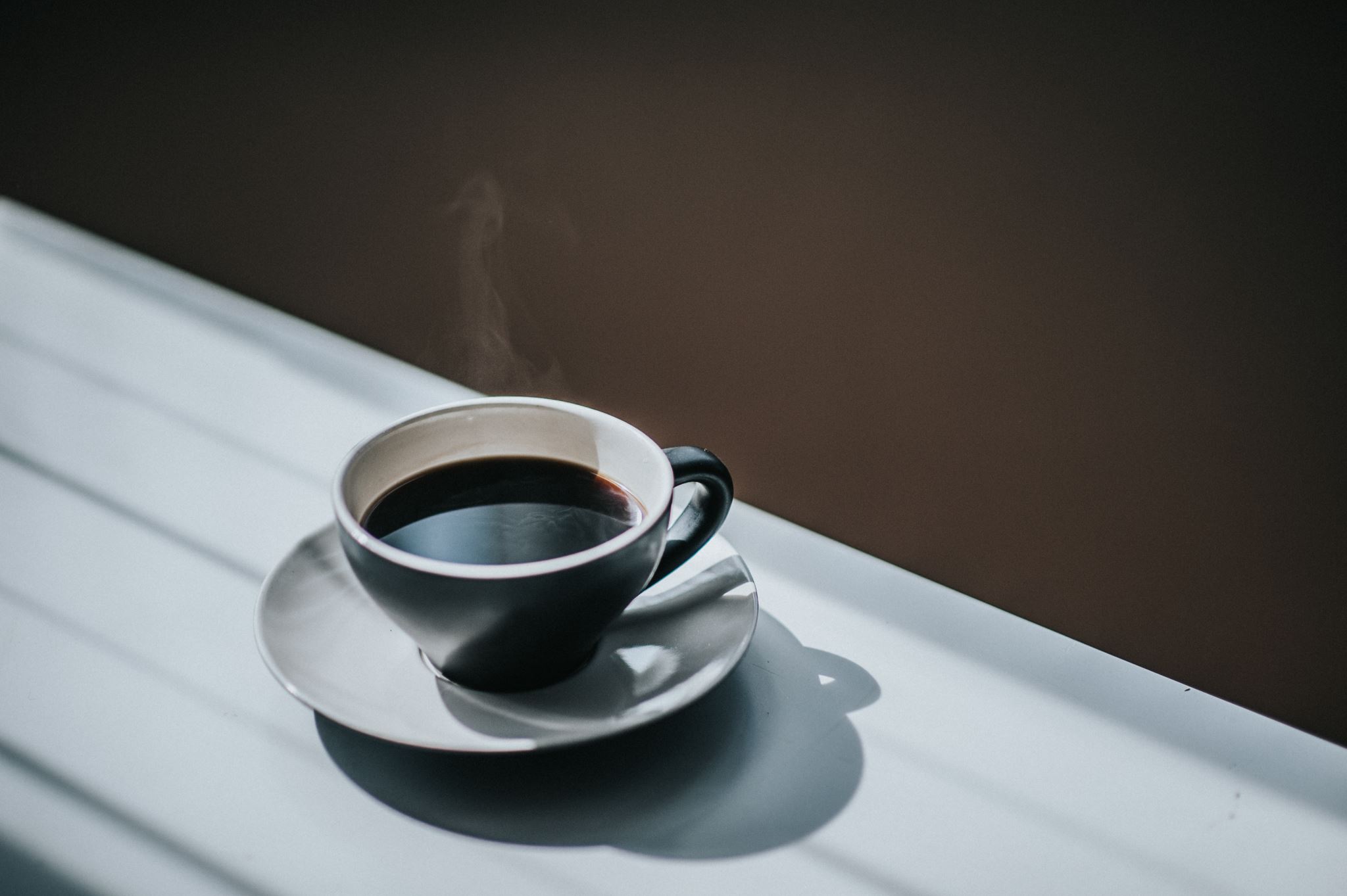 BREAK 10:15-10:30
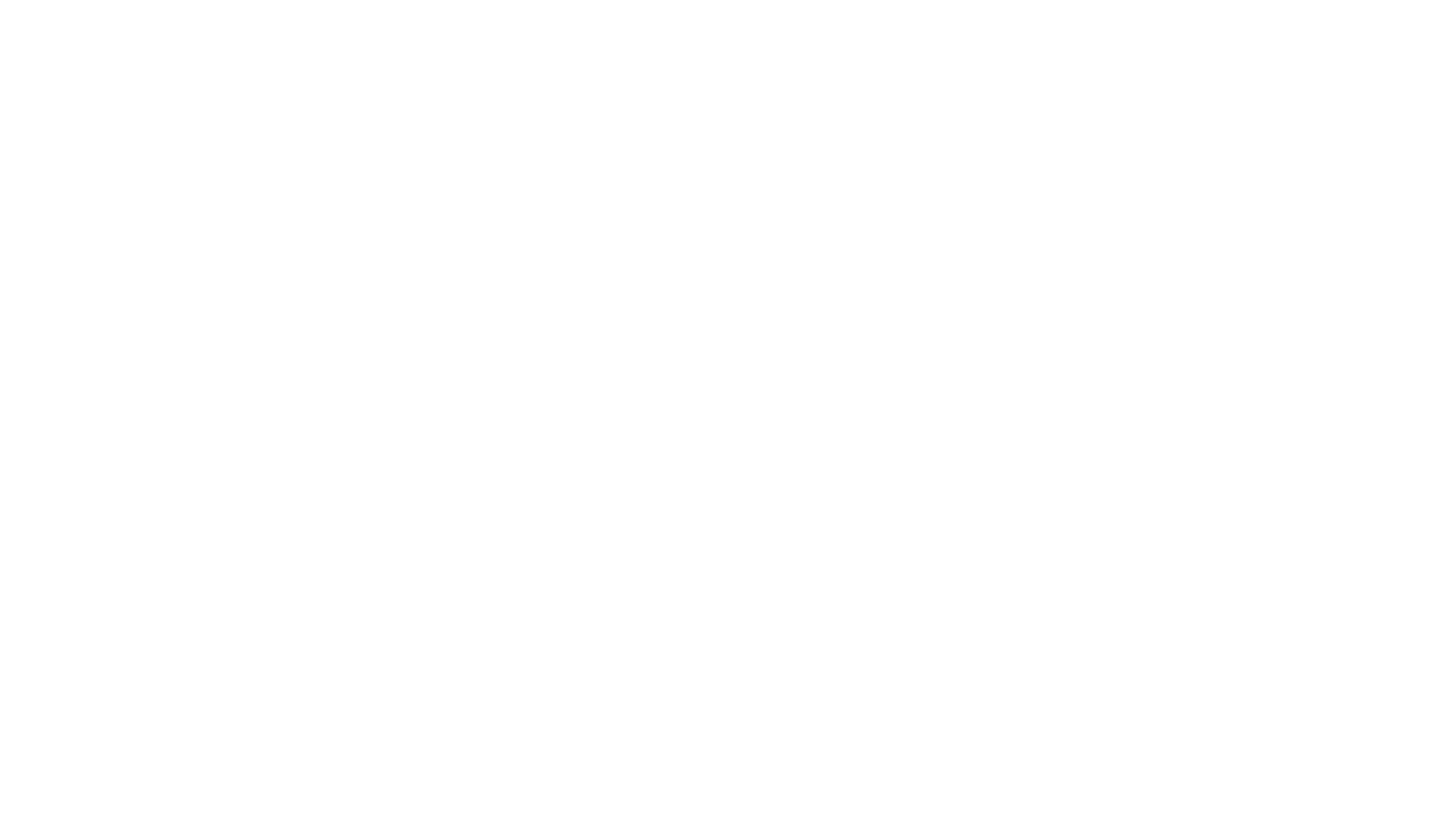 Rob Quillen
GUEST SPEAKER
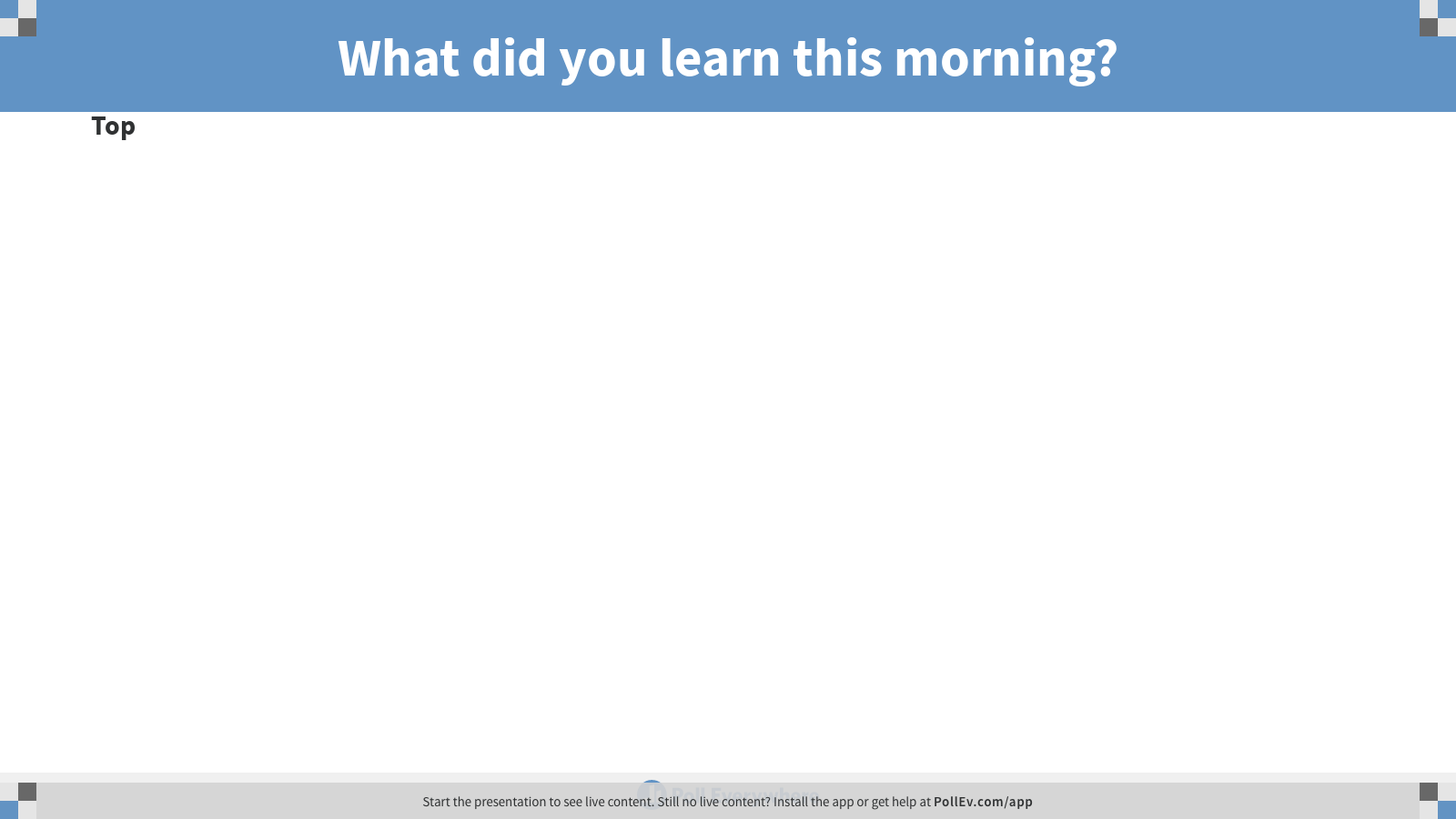 [Speaker Notes: Poll Title: What did you learn this morning?
https://www.polleverywhere.com/discourses/OwyF6TqmOZijQS18Y3OnS]
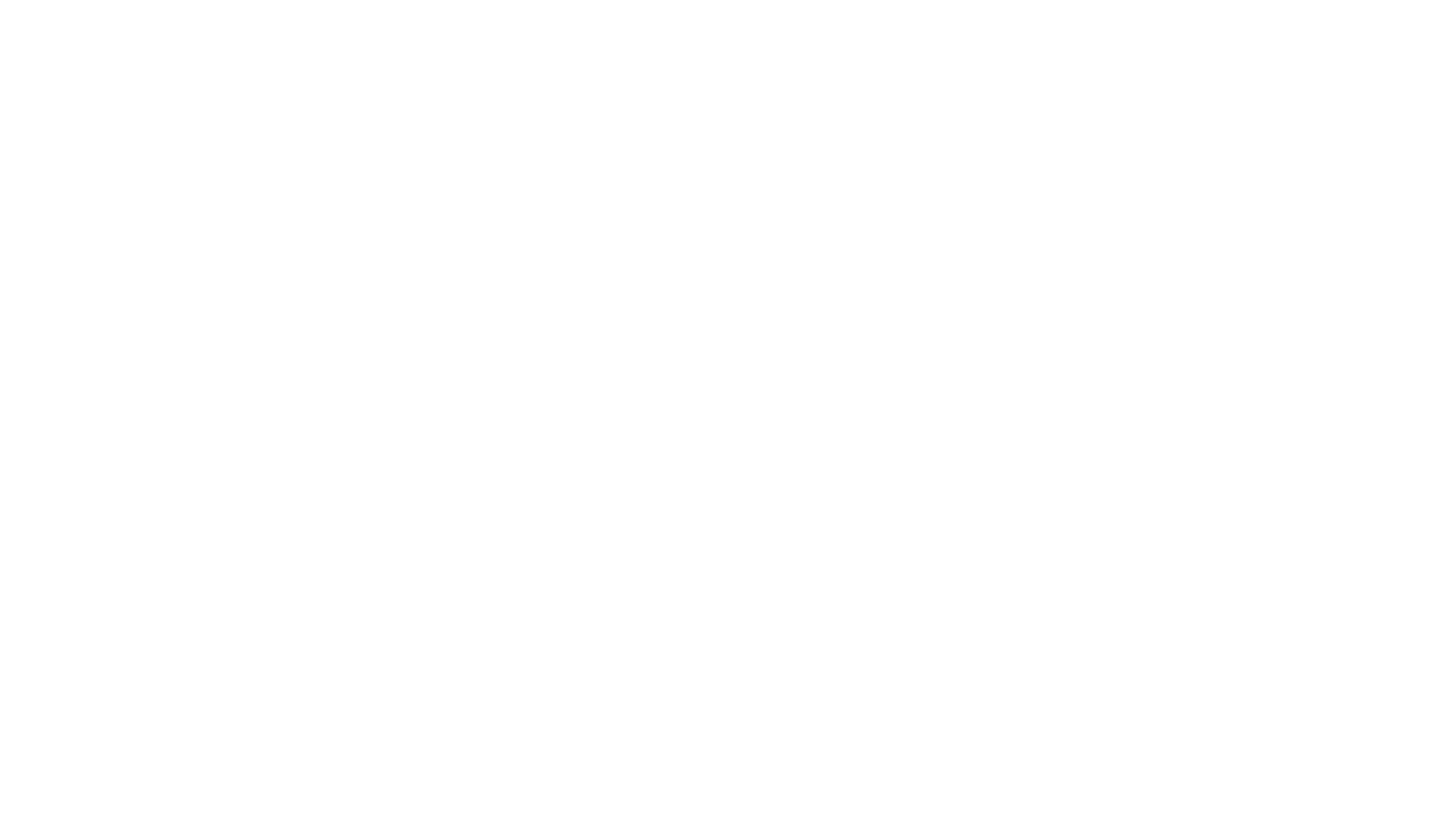 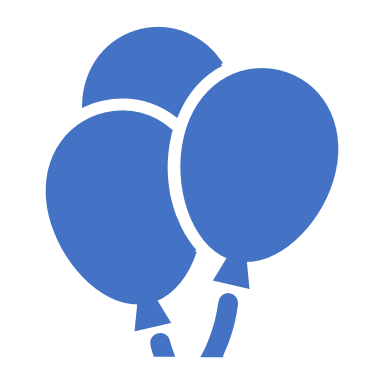 12:00-12:30
LUNCH 
BIRTHDAY CELEBRATIONS
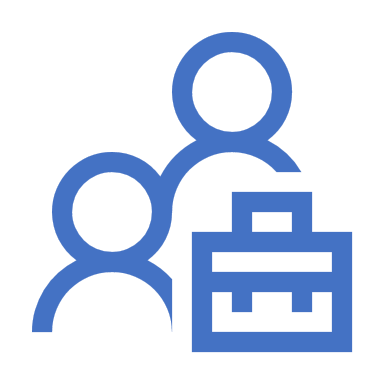 GRETCHEN MEINHARDT, DIRECTOR OF SUCCESS FIRST

SOCIAL JUSTICE TRIPS
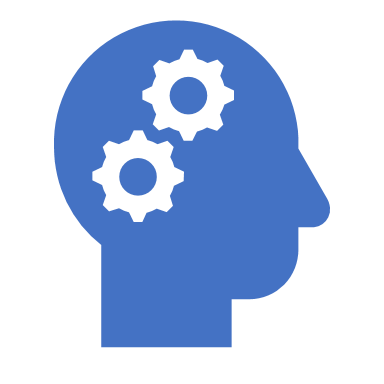 WHAT'S NEW PUSSYCAT?
SPEED ROUND BY DEPARTMENT CHAIRS
(2 MINUTES)
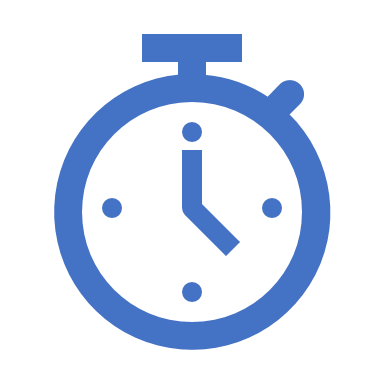 BREAK 1:30-1:45pm
CAFFEINE AND CHOCOLATE
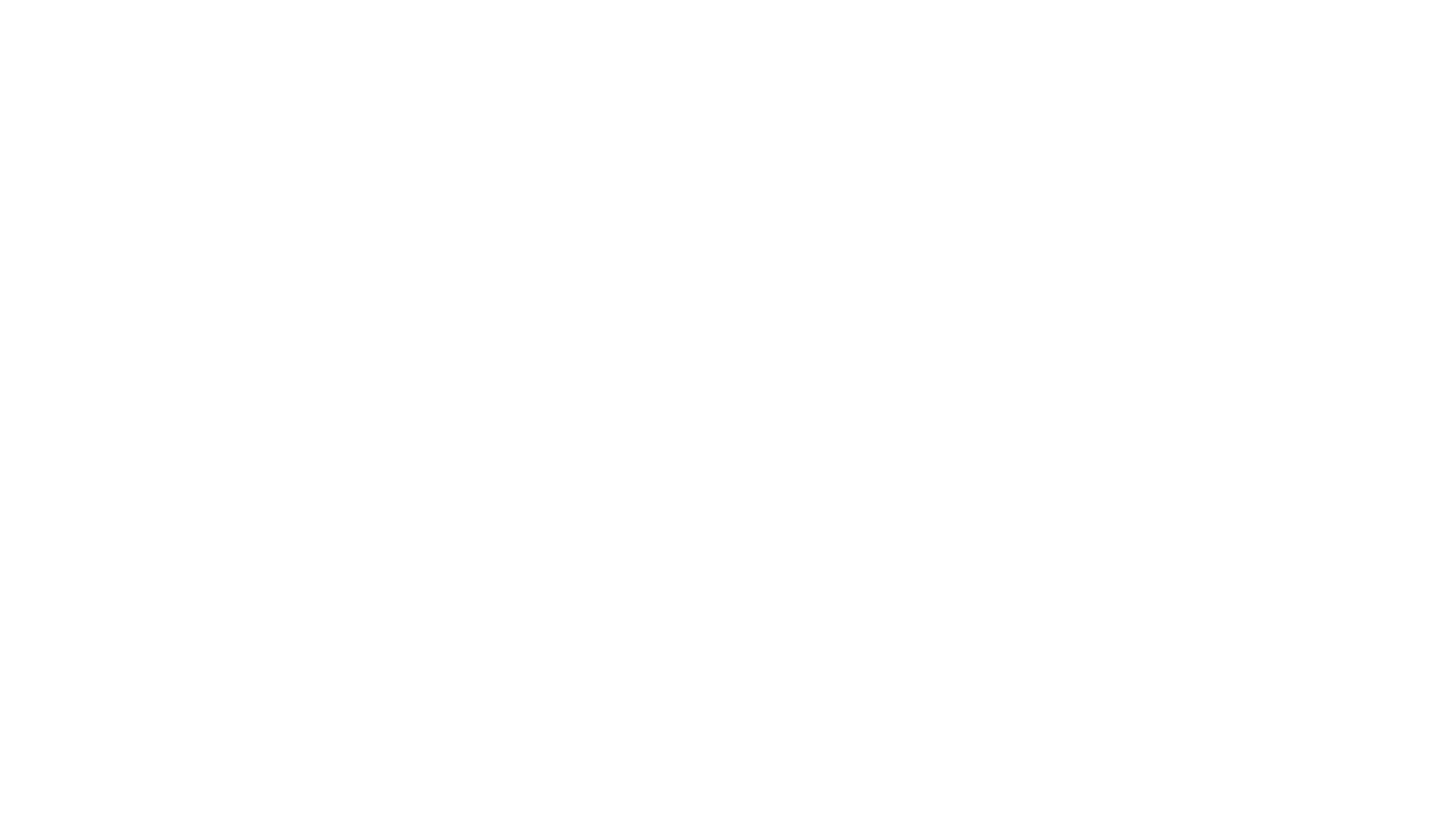 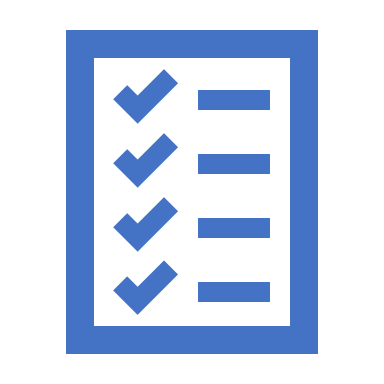 ASSESSMENT DAY:CLOSING THE LOOP
3:00pm
WORKSHOP ASSESSMENT
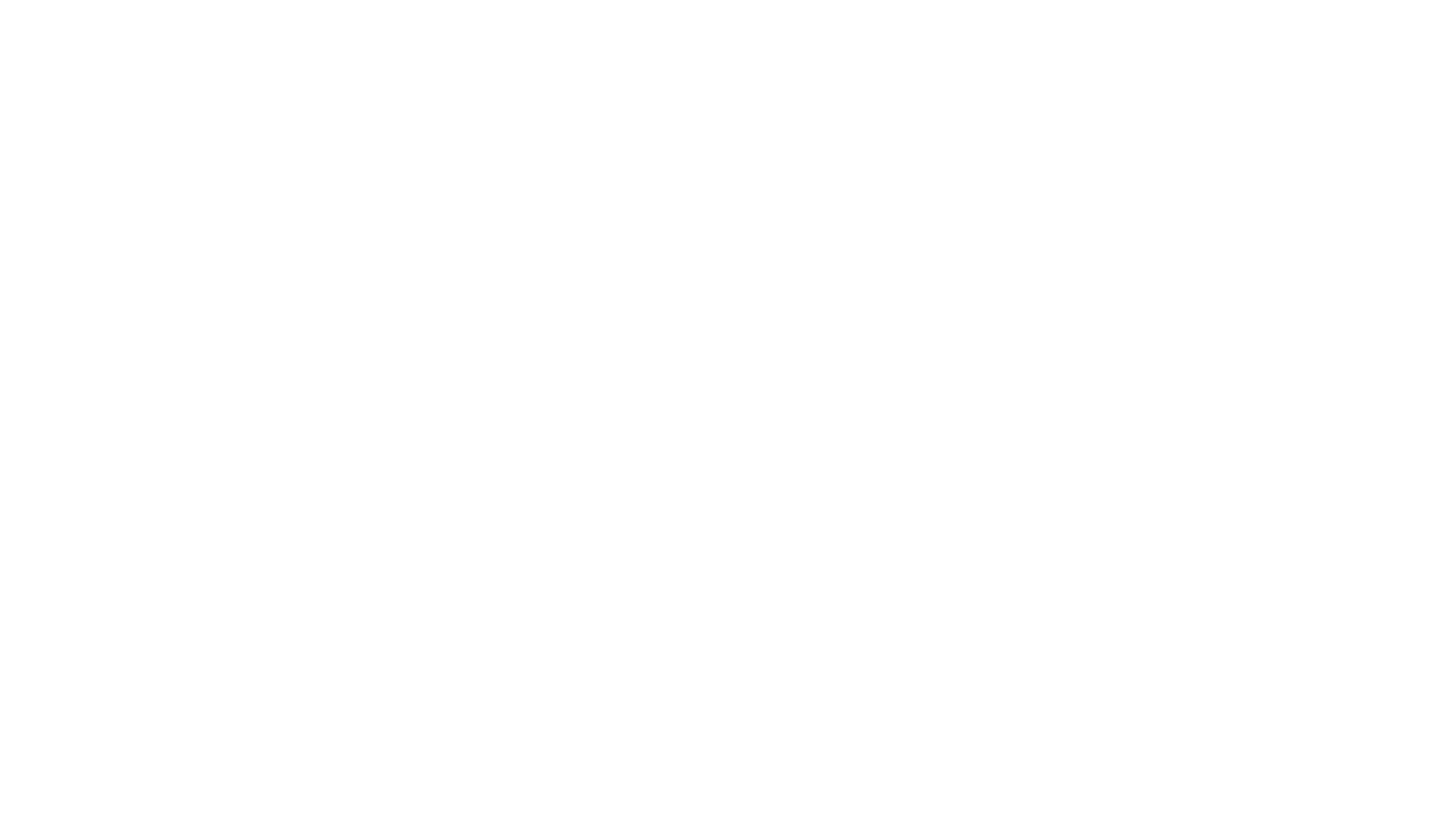 THANK YOU FOR PARTICIPATING IN THE WORKSHOP.
"FREE SPIRIT" HOUR